令和６年度 大阪府障がい者虐待防止支援事業の主な取組み
資料1
1
[Speaker Notes: まずこのスライド１と次のスライド２では、令和４年度の大阪府障がい者虐待防止支援事業の主な取組みをまとめております。
大項目として「1.市町村の虐待対応力の向上」、「2.障がい福祉サービス事業所の虐待防止」、「3.関係機関との連携」、「4.虐待防止に係る広報啓発」と、大きく4つの項目にわけております。
スライド３から11までは各事業の説明になります。]
令和６年度 大阪府障がい者虐待防止支援事業の主な取組み
2
障がい者虐待防止・権利擁護研修　＜令和6年度の新たな取組み概要＞
令和5年度まで
障がい者虐待防止・権利擁護研修は【新任者向け】、【管理職向け】、【現任者向け】と対象を３つに分けて研修実施
◆令和6年度　厚労省より
　　・都道府県研修の標準的な研修カリキュラムの提示
　　　　　自治体コース講義
　　　　　自治体コース演習（養護者虐待）、（施設従事者虐待）
　　・都道府県による管内自治体障がい者虐待対応担当者の未受講者の把握と研修受講の推奨

◆大阪府では養護者虐待の通報件数が他府県に比べて圧倒的に多い

以上のことをふまえ
■令和6年度、研修内容の見直しを行い、基礎研修（養護者虐待）と基礎研修（施設従事者虐待）を設定
■基礎研修については、これまでの研修受講歴に関わらず、虐待対応に携わるすべての職員（組織判断・　　
　　決定を行う管理職も含む）を対象とした
■基礎研修（施設従事者虐待）については市町村の施設指導担当職員も受講対象とした
■基礎研修受講者を対象にスキルアップ研修を設定した
令和６年度より
基礎研修
養護者コース
施設従事者コース
市町村の障がい者虐待防止担当職員（委託先も含む）、市町村の施設指導担当職員で施設従事者虐待対応に携わる初任者から組織判断・決定を行う管理職までのすべての職員を対象
市町村の障がい者虐待防止担当職員（委託先も含む）で過去の研修受講歴に関わらず、養護者虐待対応に携わる初任者から組織判断・決定を行う管理職までのすべての職員を対象
スキルアップ研修（府独自）
今後の研修における課題
・厚労省から研修カリキュラムが示されているが、厚労省作成の講義動画については何年も内容が変わっていないものがある
・基礎研修において、厚労省の講義動画に加えて、府独自の講義を追加するのか（講義数が多いため、受講者負担を懸念）
・令和6年度は管理職も含めた虐待対応に携わるすべての職員を受講対象としたが、次年度以降も継続するのか
3
障がい者虐待防止・権利擁護研修　＜実績①＞
１．市町村・虐待防止センター職員コース【基礎研修（養護者、施設従事者）・スキルアップ研修】
◆基礎研修では、養護者虐待コースと施設従事者虐待コースを設定し、過去の受講歴に関わらず虐待対応に関わる管理職も含めた
　　すべての職員を受講対象とした
◆令和5年度に国研修を受講した府職員が演習において講師を担当し伝達研修を実施
◆スキルアップ研修では、府独自の研修と位置づけ、実際の対応に即した内容とし、午前中は摂南大学現代社会学科の田中教授による
   「司法面接の技法を用いた面接手法」について演習を交えた講義を実施。午後からは社会福祉士、弁護士を講師として招き、
   午前中の事例の続きとして、立入調査ロールプレイを行ったほか、事例検討、質疑応答にてそれぞれの場面で助言いただいた
4
[Speaker Notes: スライド３、４については障がい者虐待防止・権利擁護研修についての令和4年度の実績をまとめており、このスライド３は市町村職員向け研修になります。
令和4年度は5月に新任者向けに基礎研修を行い、7月に管理職向け、10月に現任者向けの研修を行っています。
新たな取組みとしましては、管理職向け研修では、虐待対応など対人支援業務によって生じる担当者のストレスを管理職の皆さんに理解してもらうために「対人援助職の二次受傷とそのケアについて」の講義をZoomによるライブ配信で行い、講義中にグループワークで意見交換などを行ってもらいました。
また大阪労働局による講義を基礎研修だけでなく、現任者向けの研修にも実務を中心とした内容で講義に追加しています。]
障がい者虐待防止・権利擁護研修　＜実績②＞
２．　障がい福祉サービス事業所等コース
◆令和6年度より国研修を受講した（令和5年度受講者も含む）民間施設長が事業所向け研修の演習において、府職員と共に講師を
　　担当し伝達研修を実施
◆演習コース4日程のうち1日程の受講者数を180名としていたが、会場収容人数最大限の192名に受講者を拡大　
◆講義のみコースにおいても間接的防止措置実施者の周知先を拡大し、受講者の増加を目指し、障がい者虐待の理解促進を図った
5
[Speaker Notes: スライド４は障がい福祉サービス事業所向けの実績をまとめております。
こちらの新たな取組みとしましては、対象者をこれまでの障がい福祉サービス事業所等職員に加え、間接的防止措置実施者である学校の長、保育所等の長、医療機関の管理者まで拡大し、講義のみの受講コースを新設しました。
そのほか、講義項目に「ヤングケアラーの現状と取組み」を追加し、ヤングケアラーの可能性のある子どもたちを発見しやすい立場である受講者の皆さまに情報提供しました。
また令和4年度から虐待防止委員会の設置、研修実施等義務化に関する内容を講義内容に加え、各事業所での取組み促進を喚起しております。]
障がい者福祉施設従事者等による虐待への対応について
虐待判断の結果や
苦情等により
運営指導等を実施
実務フロー（通報から権限行使まで）
虐待防止センターの役割
※必要に応じて事実確認から介入
指定権者の役割
各指定権者による事業所への対応
○集団指導（全事業者対象）　⇒　行政処分事案の周知や虐待防止に関する講義等を実施
○運営指導（訪問等により個々に対応）　⇒　人権に関わる研修や虐待と判断された後の改善状況の確認
令和４年度と令和５年度の虐待件数と事業所数との比較
※１　令和４年10月1日現在の障害福祉サービス等事業所数（障害者支援施設等および障害者支援施設の昼間実施サービスを除く）
　　※２　令和5年１０月1日現在の障害福祉サービス等事業所数（障害者支援施設等および障害者支援施設の昼間実施サービスを除く）
　　　　　　出典：統計で見る日本（https://www.e-stat.go.jp/）
　　※３　算出方法：虐待件数／全事業所数×1000
6
[Speaker Notes: 続いて、施設従事者等による虐待の対応について、市町村虐待防止センターと指定権者との役割分担、
対応状況と、その全国比較を部会で報告し、虐待防止に関する施策推進のための議論の参考としています。
スライドの表は、東京都、大阪府及び全国の状況について、それぞれの事業所数に占める虐待件数から虐待の発生率を算出したものです。]
専門委員会の活用
第三者の視点を取り入れた虐待事案発生事業所に対する指導について
◆大阪府が権限を有する障がい福祉サービス事業所等で発生した施設従事者虐待事案に対し、事業者指導を行うにあ
　　たって、第三者による専門的な視点を取り入れ、指導内容の充実やさらなる適正化を図る
◆当委員会が行った助言などは、ノウハウとして蓄積し、府内の市町村、事業所等への情報提供や、施設従事者虐待　
　　にかかる研修内容へ反映するなどして活用する
構成員等
開催実績
令和6年度：1件
障がい者支援施設での虐待事案について
(1)　構成員：委員３名
(2)　実施頻度：年１～２回程度（大阪府から相談案件がある都度開催）
(3)　大阪府が相談する案件の例
　　・社会的に重大な事案
　　・その他特に大阪府が相談の必要性を認める事案
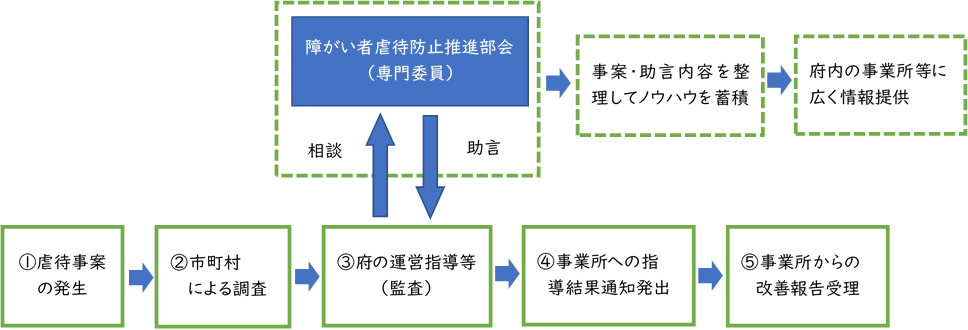 7
使用者による虐待への対応について　＜対応スキームの比較＞
使用者による障がい者虐待への対応
（厚生労働省スキーム）
使用者による障がい者虐待への対応
（大阪方式）
大阪
労働局
労働局
使用者による障がい者虐待を発見した人
使用者による障がい者虐待を受けた人
使用者による障がい者虐待を発見した人
使用者による障がい者虐待を受けた人
相談等
相談等
定期的な実務者会議
通報・届出
雇用環境
・均等部
報告
都道府県
雇用環境
・均等部
通報・届出
大阪府
報告
市町村
通報
届出
市町村
ハローワーク
労働基準監督署
通知
労働基準監督署
ハローワーク
通報
届出
通知
関係法令に
基づく指導等
事実確認
連携した調査・関係法令
に基づく指導等
企　業
企　業
8
[Speaker Notes: 続いては、使用者虐待の対応スキームについて、厚生労働省のものと大阪方式についてお示ししていますが、
大阪方式では、市町村、大阪府、大阪労働局がよりスムーズな対応を行う為に適宜連携し、
事実確認や調査等を合同で行い、その上で大阪労働局において関係法令に基づく指導等が行われるようにしています。
このような対応のために、大阪労働局と大阪府においては、対応に関する要綱を設置し、定期的な実務者会議を行っています。
また令和３年度から拡大版実務者会議としまして、政令・中核市4市を交えて実施。令和4年度においては、政令・中核市を含む7市を交えて労働局による実務に関する対応ポイントや意見交換を実施しました。]
専門性強化事業
◆障がい者虐待の対応に悩む市町村障がい者虐待担当課に対し、府は弁護士、社会福祉士の専門職チームを派遣し、
　　市町村の虐待対応方針検討の場において、対応のポイントや組織決定に関する助言、情報提供を受けることができる
事業概要
〇府は大阪弁護士会及び大阪社会福祉士会と契約し、市町村における障がい者虐待対応のために、
　弁護士、社会福祉士の専門職チームの派遣事業を実施
〇障がい者虐待対応を検討する場に、弁護士・社会福祉士の専門職チームを派遣し、より適切な対応の検討を行う
〇支援の方法や判断のポイント等について、専門的視点からの助言及び情報提供を得ることが目的
派遣の流れ
・事実確認が難しい…
・分離、保護すべきかどうか…　
・虐待の判断をする根拠は十分か…　
・終結と判断して良いか…
・虐待対応を見直したい…
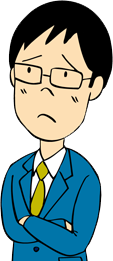 ①府障がい者権利擁護センターへ連絡
②府へ専門相談依頼書に相談内容等を記入して送付
③日程調整後、府より弁護士会、社会福祉士会へ依頼
④担当の弁護士、社会福祉士が決定、府から市町村へ報告
⑤派遣の実施　
⑥終了後、府へ会議録（概要）を提出
そんな時は
※大阪弁護士会及び大阪社会福祉士会と契約していない市町村が対象
（詳細は大阪府障がい者虐待対応マニュアル参照）
専門職派遣活用の検討を!!
実施後市町村より
大阪府　福祉部　障がい福祉室　
障がい福祉企画課　権利擁護グループ
電話：06－6944－6271
問合せ先
◎情報の整理ができ、不足している情報は何かがわかった
◎ケースの全体像を把握し、客観視することができた
◎虐待認定の法的根拠を確認することができた
◎組織判断した対応方針の見直し、共有ができた
◎終結に向けての道筋が整理できた
◎判断や対応のポイント、ノウハウの蓄積につながった
9
市町村だけで悩まず、気軽にご相談ください。
9
[Speaker Notes: 続いて、専門性強化事業、専門職派遣についてです。

障がい者虐待に対してより適切な対応を行うため、
各市町村で大阪弁護士会および大阪社会福祉士会と契約を行うことにより、
障がい者虐待対応を検討する場に、
弁護士・社会福祉士の専門職チームの派遣を受けることができます。

対応の方法や判断のポイント等について、
専門的視点からの助言及び情報提供を得ることを目的としています。

府内では、現在10市において市独自で専門職派遣の直接契約をしています。
また、高齢者虐待においてはそれ以上の市町村で契約がなされています。
なお、地域生活支援事業のメニューに該当します、「障害者虐待防止対策支援」において、補助金の活用が可能です。

専門職派遣事業を契約し、活用するメリットとして、情報の整理、客観的、組織的に決定した方針の共有、
対応ノウハウの蓄積等が挙げられます。

虐待対応の主体となる市町村において、対応の各段階での適切な判断の一助とするため、
各市町村での契約及び、府の事業活用について、是非、積極的にご検討ください。]
近畿府県障がい者虐待防止担当者 情報交換会
◆近畿府県の障がい者虐待防止担当者を対象とし、今後の業務の向上等を資するため、各府県における障がい者虐待防 
   止に係る対応状況などを中心とした情報交換会を令和4年度より定期開催（年1回）
各府県から出た情報交換テーマ
＜虐待対応関係＞
〇市町村への対応について
・市町村間の虐待判断率のばらつき、対応力の差について府県は
　どのように対応しているか
〇養護者虐待
・養護者の定義について
・市町村の取組状況や実態把握について
〇使用者虐待
・労働局との関係について
・就Ａ事案の対応において、府県から市町村への助言について
〇施設従事者虐待
・複数の市町村にまたがる事案における調整方法について
・施設従事者から利用者への性的虐待について、普段の力関係や
　本人の障がいの程度など、どの程度考慮して判断しているか
・警察が介入している従事者虐待ケースの対応について
＜研修関係＞
〇市町村職員向け、事業所職員向け研修
・国カリキュラムの演習についての実施（伝達）方法
　規模やファシリテーターや講師などのスタッフ体制や
　工夫、今後の改善点について
・府県独自の研修内容について
・各府県で研修開催時期を共有し、見学を行うなど
　府県間の交流について
＜その他＞
・権利擁護センターと虐待担当課のすみ分けについて
・弁護士会と社会福祉士会が行っている「虐待対応専　
　門職チーム」の活用や依頼状況について
各府県の状況
〇研修について
・直営開催と委託開催が半々の状況。事業所向け研修では、事業所への研修案内をHPや府県からの直接メール送付、市町村を通じて
　案内するなど様々な方法で実施
・元々府県独自の研修を多くしていたため、国の研修カリキュラムの提示には困惑があったものの、国カリキュラムで研修を実施しながら　
　府県独自の研修を実施しているところが多く見受けられた
〇虐待対応について
・各府県、市町村間での判断率のばらつきや対応力の差が大きいことが課題だと感じており、特に都市部と郡部での差が激しく、件数が
　少なく経験値の低さ等が要因となっている
・各府県、国の方針に合わせて「虐待認定」という言葉を使わず、「虐待の有無の判断」という言葉を使用し、研修等でも市町村へ周知は
　しているが、依然として「虐待認定」を使っている市町村が多いということがわかった
10
10
市町村指導の実施
◆市町村が障がい者虐待の対応を適切に行えるよう、市町村の課題等を把握し、必要な事務等手続きの周知徹底とともに、助言及
　　び調整等を行うため、2年に一度実施
◆令和6年度の実施状況：23市町村
　　これまで件数が多い市を中心に実施していたが、町村の対応力を確認するため、令和6年度は町村も含め実施
ポイント
ケースファイルの確認
職員からのヒアリング
監査だけが目的ではなく、担当者からヒアリング等を行うことで
　　　　〇直接、市町村の課題や困りごとを把握し、それを次年度の研修等に活かす
　　　 〇顔の見える関係づくり
以上のことも目的としている
・受付から終結までの対応について
・適切な記録作成について
・虐待判断について
・虐待対応について
・虐待対応に関する整備体制について
・ケースファイル確認後の気になった点について
令和6年度の主な指摘事項
〇対応記録やコア会議、対応方針検討会議での判断根拠の記載がない
〇終結時の判断根拠の記録がなく終結となっており、どの時点で虐待対応が終結したのかが不明
→　異動等を見据え、各種様式等の使用、対応記録、判断根拠の記載を行い、受付から終結まで誰が見ても一連の対応がわかるよう適切なケース管理を
〇養護者虐待では家庭内に暴力や暴言の事実があっても夫婦喧嘩、親子喧嘩、突発的な喧嘩、自立した男女の揉め事、家族間の
　　トラブル、本人や家族の介入を望まない意向等を理由に虐待無の判断をしている
〇事実確認をせずに通報時の内容や緊急性の有無で虐待無の判断をしている
〇養護者の定義や障がい者の定義を限定的に捉えて、虐待防止法の対象者ではないとの判断をしている
→　受理したケースについては、全件事実確認を行い、暴力や暴言があるならその事実に基づいた積極的な虐待の有無の判断を
11
[Speaker Notes: このスライドでは、市町村指導の際に虐待担当者の方に確認させてもらっている内容をお示ししています。

令和4年度は13市1町に実施しました。
項目の中でも特にコアメンバー会議や対応方針検討会議の実施における記録や調査や対応の記録など
場面ごとに適切に記録が残され、いつ誰が誰とどのように協議され組織判断されて対応されているかなどを
重点的に確認させていただいております。

市町村指導を終えて、府としては改めて市町村間での対応力に大きな気があることを認識しました。]
大阪府における障がい者虐待防止にかかる課題と今後
市町村間での対応力の差が課題
対応力の底上げが必要
適切な職員配置等の体制の整備
（市町村の役割）
市町村職員の対応力向上を支援
（大阪府の役割）
日々の相談、また市町村指導の機会を通じて、
直接虐待対応状況を確認し、必要な助言を行う
体制にゆとりができるとスムーズかつ丁寧な虐待
対応ができ、記録作成など適切な事務処理もできる
現場での困り感、課題を活かした研修の実施
虐待による権利侵害の解消だけでなく、本人や
養護者等への支援にも注力できる
関係機関（警察、労働局、女性相談センター等）
との連絡・調整を行い、連携を支援
障がい者虐待防止ネットワークを構築することで
組織の質が向上する
府の関係機関（障がい者自立相談支援センター等）と連携し、手帳担当者等への虐待への気づき、早期発見のための研修実施
研修参加の機会が増え、職員の質が向上する
虐待事案の未然防止・早期発見・早期対応をオール大阪で
取組む体制強化により
《重大な障がい者虐待ゼロの実現を！！》
12
[Speaker Notes: 最後のスライドです。
府としては、市町村間での対応力に大きな差があることが課題だと認識しております。
障がい者虐待防止のため、障がい者虐待対応課以外での虐待の芽のきづきや早期対応などの連携・協働の促進と障がい者虐待防止のネットワーク構築・整備促進を両軸とし、
府の関係機関とも協力しながら全体的な市町村の対応力底上げのための取組みを強化し、オール大阪で重大な障がい者虐待ゼロの実現を目指します。]